Supported by and in collaboration with CCG and Green Grids Initiative
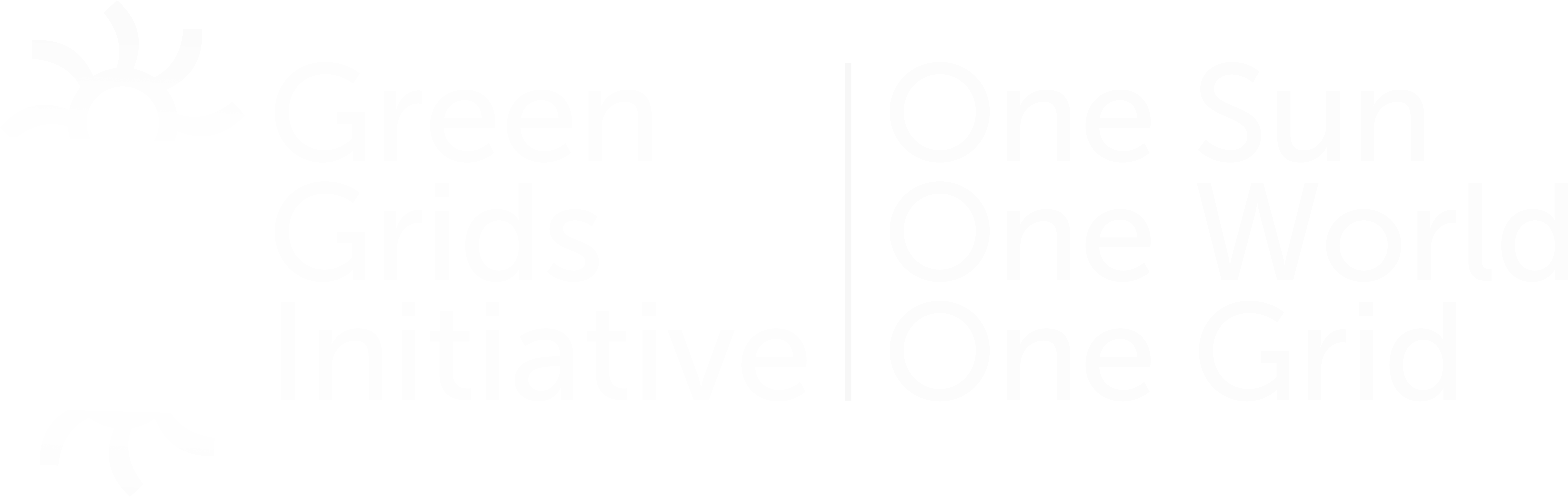 The Electricity Transition Playbook
Lecture 9 Finance – Case Study
Version 1.0
Section 5
‘Data-2-Deal’ Case Study – mobilising concessionary finance
CCG 'Data-to-deal' process for mobilising finance – experience from Costa Rica
Following a USD 200k investment in an Long-Term Scenario (LTS) study, Costa Rica secured USD 2.4bn in climate development finance
Costa Rica’s LTS was used to identify and define policy instruments and investments, with more than 70 targets from 35 different government agencies and line ministries to be immediately implemented. 
This served as a basis for the national development plan of the Ministry of National Planning and Economic Policy (MIDEPLAN). 
In Costa Rica, the formulation of the LTS attracted international assistance (grants) from multiple bilateral and multilateral development agencies, including the Inter-American Development Bank (IDB).
[Speaker Notes: Following a USD 200k investment in an Long-Term Scenario study, Costa Rica secured USD 2.4bn in climate development finance
The engagement was short (approximately two years) and carefully crafted to ensure national stakeholder and International Finance Institution (IFI) engagement. 
IFIs and donors stand to expand market opportunities at a relatively low cost with large gains if upstream capacity building and stakeholder engagement is effective.]
National Analysts
CCG experts
Capacity Building
Open Models & Data
Co-creation
National Emissions Trajectories
[Speaker Notes: The first stage is capacity-building of local national analysts, and co-creation of models and scenarios for national emissions trajectories that can be used for policy formulation]
National Analysts
CCG experts
Capacity Building
Open Models & Data
Co-creation
Modelling(mitigation, resilience & adaptation);PEA;
Policy-Analysis;Finance
National Emissions Trajectories
Entry Point Analysis
LTES/LTS/NDC/IRP/IEP etc
Line Ministry Analysis
Energy / Climate / Finance
National Development Strategy
Integration across ministries with stakeholder engagement in *
Stakeholders*
[Speaker Notes: The next stage is to work with government line ministries using their key policy documents as points of entry for the analysis to be used for policy-making and setting priorities. These include:
Long-Term Strategies (LTS)
Nationally Determined Contributions (NDC)
Integrated Resource Plan (IRP)

The analysis can be used to assess cross-sectoral impacts (e.g. energy, transport, water, agriculture) which allows strategies to be integrated across different ministries to support implementation and decion-making at the National Development Strategy level.

At this stage, national analysts are undertaking more of the work, and increasingly involving a wider range of stakeholders.]
National Analysts
CCG experts
Capacity Building
Open Models & Data
Co-creation
Modelling(mitigation, resilience & adaptation);PEA;
Policy-Analysis;Finance
National Emissions Trajectories
Entry Point Analysis
LTES/LTS/NDC/IRP/IEP etc
Line Ministry Analysis
Energy / Climate / Finance
National Development Strategy
Integration across ministries with stakeholder engagement in *
Policy Instrument / Investment
P1
P2
P3
P4
P5
P6
P7
Deep sensitivity analysis: Policy levers, technology, costs etc
Robust Decision Making
P5
P4
P6
P7
Revised Pol Instrmnt / Invstmnt
Readiness (1)
Stakeholders*
Finance analysts
[Speaker Notes: The next stage is to analyse the impact and designs for different policy instruments that can be implemented under each of the line ministries. This can include sensitivity analysis for different policy options, including sensitivities to cost and technology assumptions, which helps to inform policy instrument design and how this links to investment options.]
National Analysts
CCG experts
Capacity Building
Open Models & Data
Co-creation
Modelling(mitigation, resilience & adaptation);PEA;
Policy-Analysis;Finance
National Emissions Trajectories
Entry Point Analysis
LTES/LTS/NDC/IRP/IEP etc
Line Ministry Analysis
Energy / Climate / Finance
National Development Strategy
Integration across ministries with stakeholder engagement in *
Policy Instrument / Investment
P1
P2
P3
P4
P5
P6
P7
Deep sensitivity analysis: Policy levers, technology, costs etc
Robust Decision Making
P5
P4
P6
P7
Revised Pol Instrmnt / Invstmnt
Readiness (1)
Readiness (2)
Funder
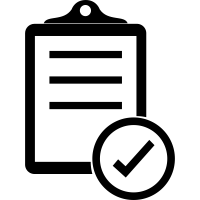 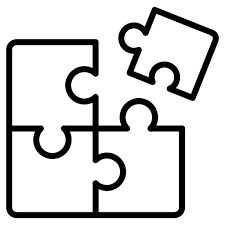 Finance Ministry
Finance portfolio
Lead IFI
Matched Funder(s)
Funder
Stakeholders*
Finance analysts
‘Concept notes’
[Speaker Notes: The next stage is to work much more closely with providers of finance to develop concept notes about potential funding structures for priority projects identified at the planning stage. This requires close coordination with the Finance Ministry, as well as external and local finance partners.  This will include assessment of financing risks and the design of appropriate risk-management structures.]
National Analysts
CCG experts
Capacity Building
Open Models & Data
Co-creation
Modelling(mitigation, resilience & adaptation);PEA;
Policy-Analysis;Finance
National Emissions Trajectories
Entry Point Analysis
LTES/LTS/NDC/IRP/IEP etc
Line Ministry Analysis
Energy / Climate / Finance
‘National’ Development Strategy
Integration across ministries with stakeholder engagement in *
Policy Instrument / Investment
P1
P2
P3
P4
P5
P6
P7
Deep sensitivity analysis: Policy levers, technology, costs etc
Robust Decision Making
P5
P4
P6
P7
Revised Pol Instrmnt / Invstmnt
Readiness (1)
Readiness (2)
Funder
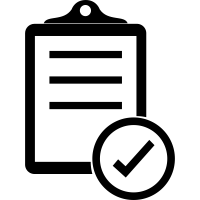 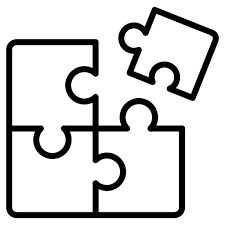 Finance Ministry
Finance portfolio
Lead IFI
Matched Funder(s)
Funder
Stakeholders*
Finance analysts
Conditional Prefeasibility
P4
Matching & revision of available financial portfolio’s & PII
‘Concept notes’
Increased data collection, policy environment analysis
Finance Mobilised: Policy Based Loans etc.
[Speaker Notes: The next stage is to work much more closely with providers of finance to collect the data for prefeasibility studies and concept notes that can inform potential funding structures for priority projects identified at the planning stage. This requires close coordination with the Finance Ministry, as well as external and local finance partners.  This will include assessment of financing risks and the design of appropriate risk-management structures that can be used to inform and accelerate finance mobilisation.]
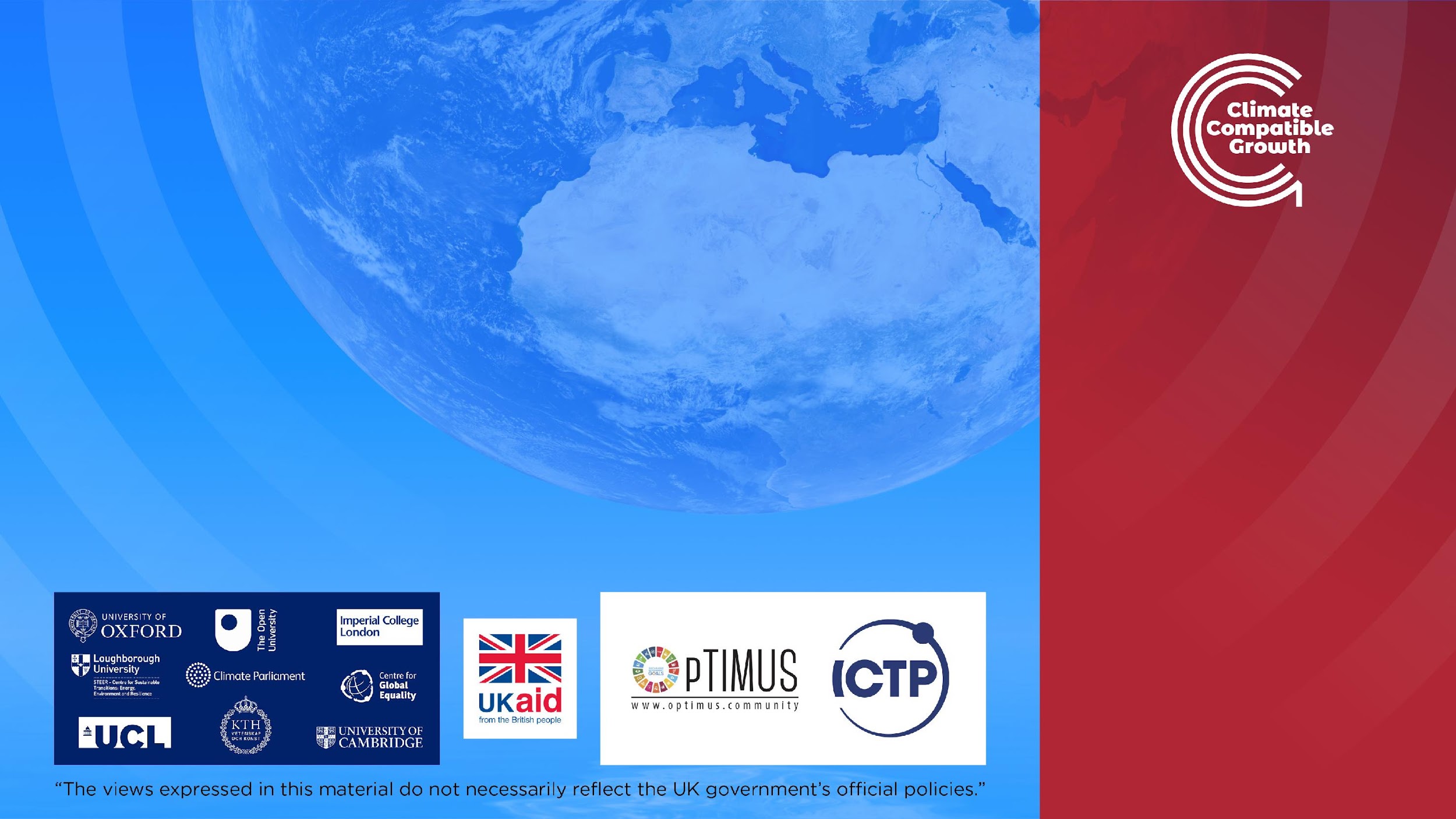 Supported by and in collaboration with CCG and Green Grids Initiative
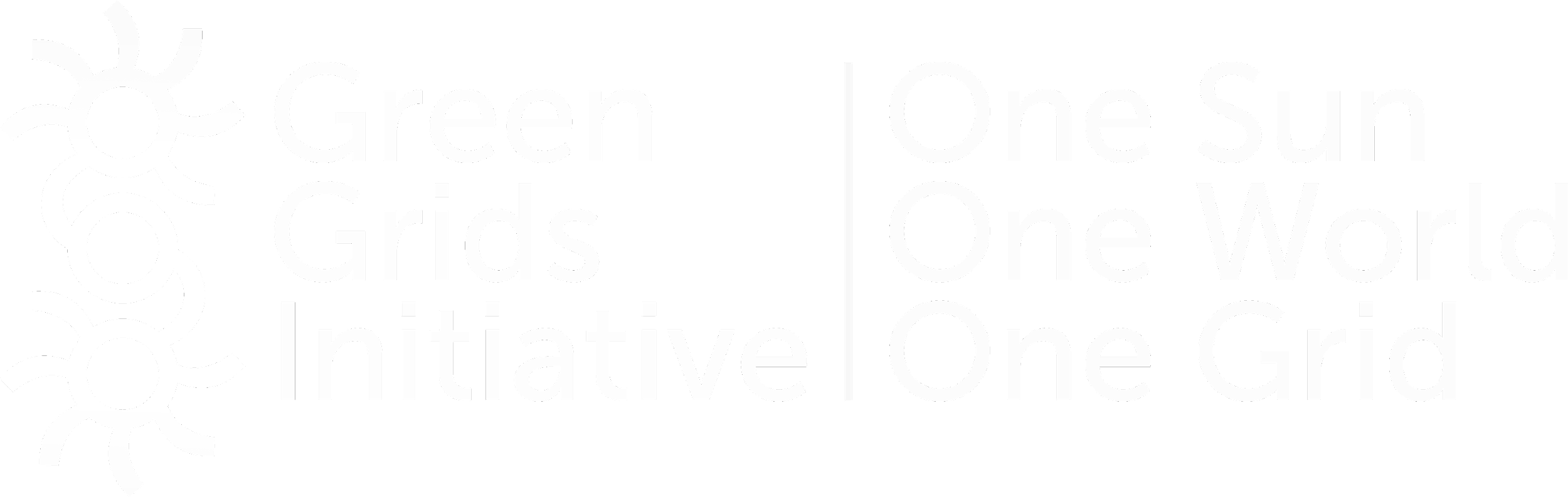 Consolidated by Will Blyth from CCG and Green Grids Initiative
Blyth W., 2023.Lecture 9: Finance - Case Study
The Electricity Transition Playbook. Release Version 1.0  [online presentation]. Climate Compatible Growth Programme, Green Grids Initiative